Clinical Informatics: It’s Our Time!
2014 Clinical Informatics Academy
Sponsored by DFW ANIA Chapter
October 10-11, 2014
The Clinical Informatics Leader:A Behavioral Analysis
Dorothy DuSold, MA, CPHIMS
Senior Director Adoption & Sustainment
Tenet Healthcare
1
Conflict of Interest Disclosure
Dorothy DuSold, MA, CPHIMS
has no real or apparent 
conflicts of interest to report.
2
Session Objectives
Learn why behavioral profiling for clinical informatics leaders was a need at Tenet
Learn how Tenet developed the behavioral profile 
Learn what makes up the behavioral DNA of effective Tenet clinical informatics leaders
Learn ways to use the behavioral profile
3
Why Behavioral Profiling?
Session Objective #1
4
Tenet Spans 16 States in Many Settings
Connecticut (LOI)
Michigan
8 Hospitals
9 Outpatient
ProCare
4 Hospitals
Massachusetts
California
Tennessee
3 Hospitals
4 Outpatient
Illinois
12 Hospitals
36 Outpatient
Golden State Health Plan
2 Hospitals
6 Outpatient
4 Hospitals
4 Outpatient
Chicago Health Plan
Pennsylvania
2 Hospitals
3 Outpatient
Missouri
N. Carolina
2 Hospitals
3 Outpatient
2 Hospitals
4 Outpatient
Arizona
S. Carolina
6 Hospitals
4 Outpatient
Abrazo Advantage Health Plan
5 Hospitals
10 Outpatient
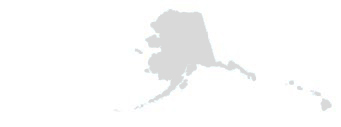 Georgia
New Mexico
5 Hospitals
15 Outpatient
2 Outpatient
Alabama
Florida
Texas
1 Hospital
5 Outpatient
10 Hospitals
28 Outpatient
19 Hospitals
63 Outpatient
Valley Baptist Health Plan
Mississippi
1 Outpatient
80 Hospitals
197 Outpatient Centers
5
6 Health Plans
Clinical Informatics Structure at Tenet
Three levels of Clinical Informatics (CI)
National Clinical Informatics
Managing Director
Regional 
Clinical Informatics
Director
Regional 
Clinical Informatics
Director
Regional 
Clinical Informatics
Director
Regional 
Clinical Informatics
Director
Hospital
Clinical Informatics
Director1
Hospital
Clinical Informatics
Director1
Hospital
Clinical Informatics
Director1
Hospital
Clinical Informatics
Director1
1Direct report to hospital Chief Nursing Officer
6
Clinical Informatics Role at Tenet
Hospital director-level position
Strategic to the successful adoption and sustainment of the EHR
Primary role is to serve as a change agent
Must be able to move people out of their comfort zones and challenge the status quo
Promotes health system-wide standards, not automation of hospital-specific practices
Represents all departments, not just nursing
Must be influential, articulate, credible, respected, fair-minded
7
The Cause for Action
Identify the right individuals to fill the role
Improve CI effectiveness 
Evolve the organization’s perception of the role
Reduce turnover 
Enhance the organization’s ability to promote standardization, implement rapid changes, and develop the culture needed to sustain the EHR environment
8
How Was the Profile Developed?
Session Objective #2
9
Step 1:  Identify the population
30 Tenet-employed clinical informatics leaders from hospitals in 12 states (subset of group pictured below)
Over 6 months tenure in the position
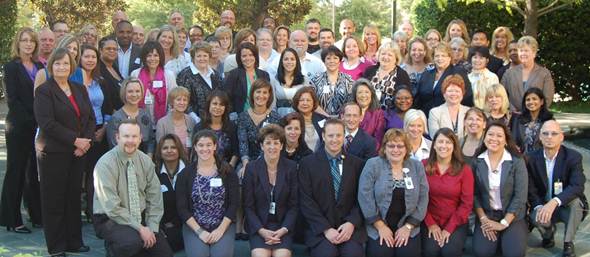 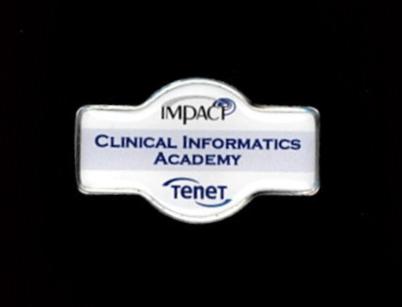 10
Step #2:  Assess the population (1 of 2)
CI population completed an assessment used as part of hiring process for leaders
CI Skills assessment
Managers rated CIs on the Tenet CI Skills Assessment Tool
Measures “user”, “modifier”, “innovator” competencies
Assessment Areas:
Experience and background
Leadership and collaboration
Effective communication
Change management
Organizational readiness
Value realization
Work ethic and integrity
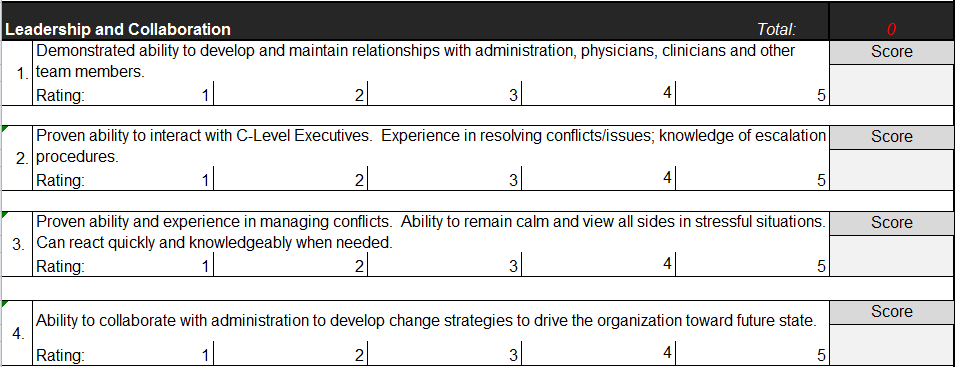 11
Step #2:  Assess the population (2 of 2)
Behavioral assessment
Assessment firm interviewed managers to identify the traits they considered important to the CIs effectiveness
An assessment was completed by the manager of each CI to rate the CIs on these traits
Forced ranking
CI population was ranked from highest to lowest performer based on the skills and behavioral assessments
12
Step #3: Develop the Behavioral Profile
The assessment firm performed analysis of all data to determine the behavioral DNA of our top performers
General assessment results for each CI
Manager assessment results for each CI
Forced ranking
Analyzed 38 attributes
Determined most predictive attributes for position fit and assigned weights 
Identified 8 significant attributes
13
What is the Behavioral DNA of Successful CI Leaders?
Session Objective #3
14
Interpretation
Behavioral attribute identified as relevant to the effective CI leader
Weight:  Degree of relevance of the attribute
Note: Above 4 is relevant; 15 is an extremely high weight
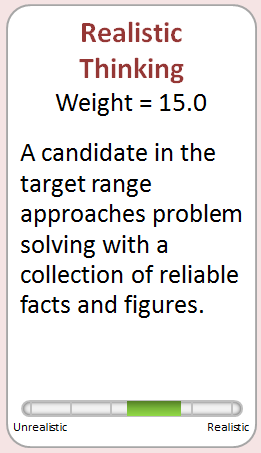 Continuum:  The ideal placement and range  on the scale of behavioral extremes
Description of the successful behavior
15
#1 – Realistic Thinking
Effective Clinical Informatics Leaders:
Make decisions based on reliable facts but also considers other factors such as
The organization’s capacity to deal with change
Environmental constraints
Clinical system functionality
Resource capabilities
Competing initiatives and priorities
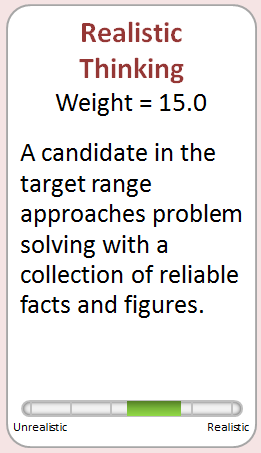 16
#2 – Organizational Structure
Effective Clinical Informatics Leaders:
Can exert influence at all levels of the organization
C-Suite
Department directors and physician department chairs
Managers and supervisors
Super users
End users
Do not need a rigid structure
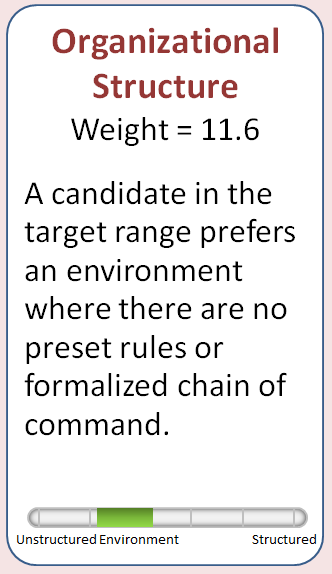 17
#3 – Acceptance of Authority
Effective Clinical Informatics Leaders:
Will respectfully challenge the status quo when perceived for the better good
Will support a clinical system standard but must believe in it (using realistic thinking!)
This is hard when supporting standards across a large organization
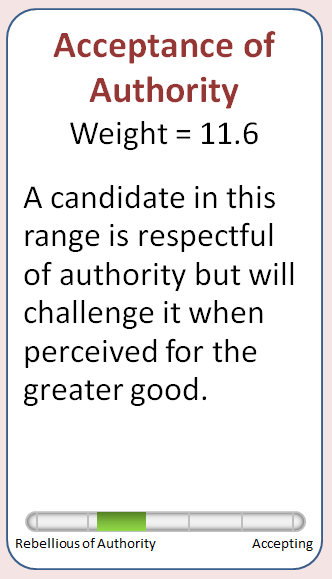 18
#4 – Organizational Skills
Effective Clinical Informatics Leaders:
Can make organization out of disorganization; leaves detailed organizational tasks to others
Helps others see the big picture and directs them to do the minutia to follow through on what needs to be done
Delegates effectively to others
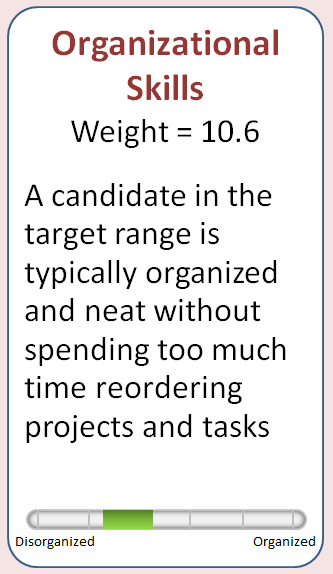 19
#5 – Job Atmosphere
Effective Clinical Informatics Leaders:
Are effective in both informal (i.e. the break room) and formal (the board room) settings
Are flexible and can adapt to a wide range of professional environments to establish a rapport with the audience
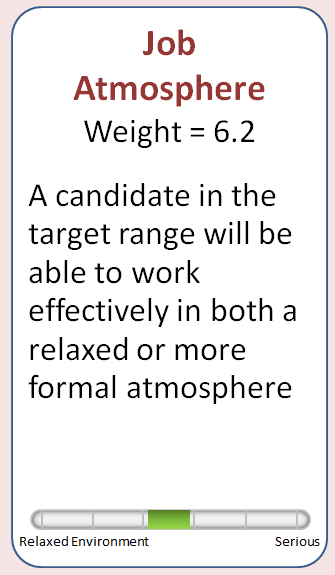 20
#6 – Conscientiousness
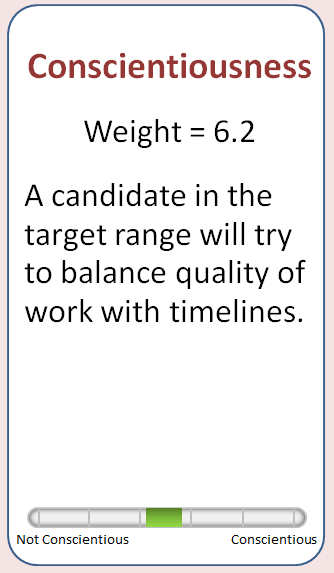 Effective Clinical Informatics Leaders:
Balance quality with timeliness
Know when “B” work is good enough
Do not sweat the small stuff
Hold others accountable
21
#7 – Analytical
Effective Clinical Informatics Leaders:
Analyze facts but also considers the people factors
Mid range between artists and accountants
Use data to change behavior
Do not stay behind a desk creating spreadsheets
Make end users understand how their use of the EHR produces analytics that allow comparative analysis of outcomes
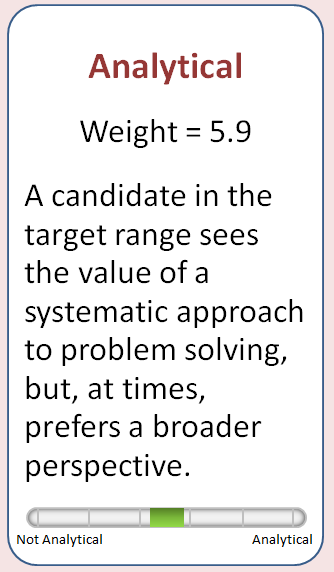 22
#8 – People Orientation
Effective Clinical Informatics Leaders:
Are tolerant of others’ viewpoints
Respect and encourage discussion
Are not critical, rigid, and fault-finding
Are supportive of others, yet able to drive to a decision 
More outgoing in nature as opposed to being introverted
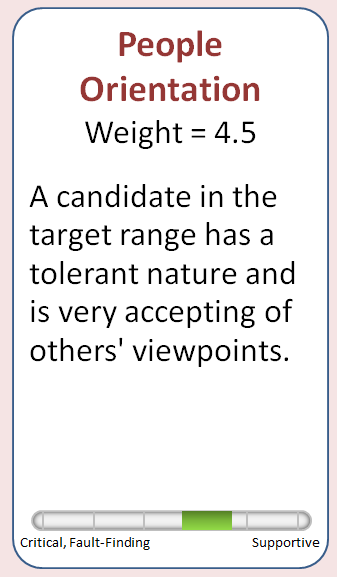 23
How Can You Use the Profile?
Session Objective #4
24
Recruiting
CI leader candidates complete the behavioral assessment during the interview process
Assessment results are compared to the CI Behavioral Profile
Behavioral profile matches are considered along with other factors in the hiring decision
25
Skills Development
Develop CI education sessions to strengthen desired characteristics and mitigate high-risk behaviors
Address behavioral skills in individual CI development plans
Provide education on interaction across different behavioral styles
26
Recap
In this session, did you:
Learn why behavioral profiling for clinical informatics leaders was a need at Tenet?
Learn how Tenet developed the behavioral profile?
Learn what makes up the behavioral DNA of effective Tenet clinical informatics leaders?
Learn ways to use the behavioral profile?
27
Contact Information
Dorothy DuSold, MA, CPHIMS
Senior Director Adoption & Sustainment
Tenet Healthcare
dorothy.dusold@tenethealth.com
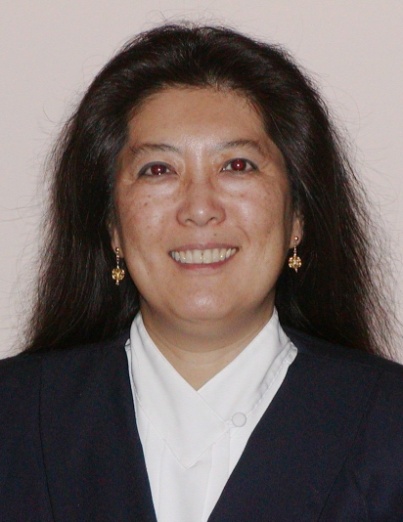 28
29